Continuity and discontinuity in fluvial systems:  why we need both perspectives
Gordon E. Grant  
PNW Research Station USDA Forest Service Corvallis, Oregon

Jim O’Connor 
U.S. Geological Survey, Portland, Oregon

Liz Safran  
Lewis & Clark College, Portland, Oregon
Connectivity
noun con·nec·tiv·i·ty \(ˌ)kä-ˌnek-ˈti-və-tē, kə-\ 

: the quality, state, or capability of being connective or connected

antonym: discontinuity
Continuity
noun con·ti·nu·i·ty \ˌkän-tə-ˈnü-ə-tē, -ˈnyü-\ 

: the quality of something that does not stop or change as time passes

antonym: discontinuity
Merriam-Webster (since 1828)
The Roots of Continuum
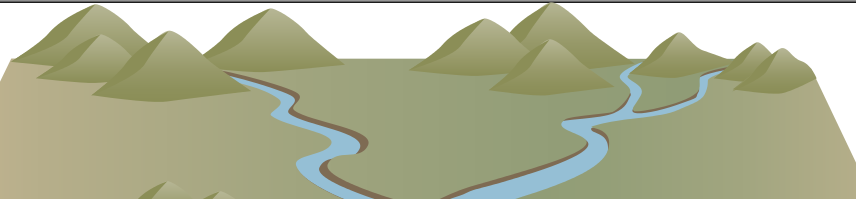 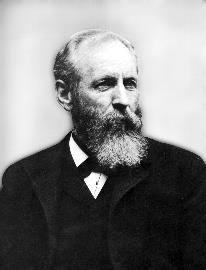 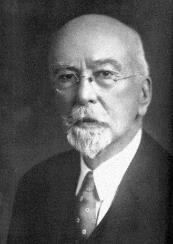 William
Morris
Davis 
(1850-1934)
Grove
Karl
Gilbert 
(1843-1918)
Balance of Forces
Equilibrium
Least work
“timeless”
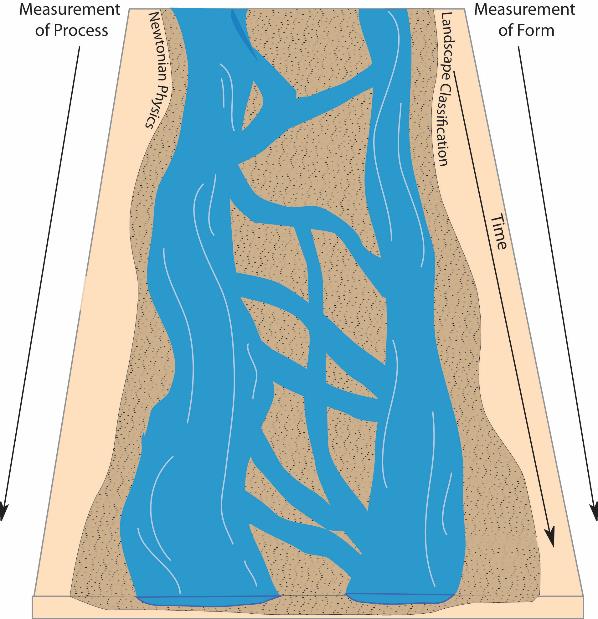 Cycle of Erosion
Landforms = f(structure, process time)
Sequence of forms
“time-bound”
Grant et al., 2013
[Speaker Notes: Braided river of concepts and conceptual models in fluvial geomorphology]
The Roots of Continuum
“A graded stream is one in which, over a period of years, slope is delicately adjusted to provide, with available discharge and the prevailing channel characteristics, just the velocity required for transportation of all of the load supplied from above” 
J. Hoover Mackin (1948)
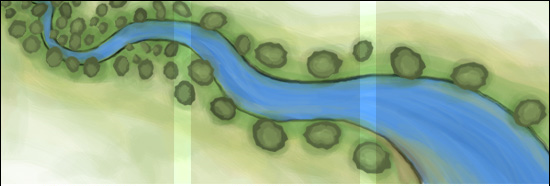 [Speaker Notes: Examples of continuum Thinking]
The Roots of Continuum
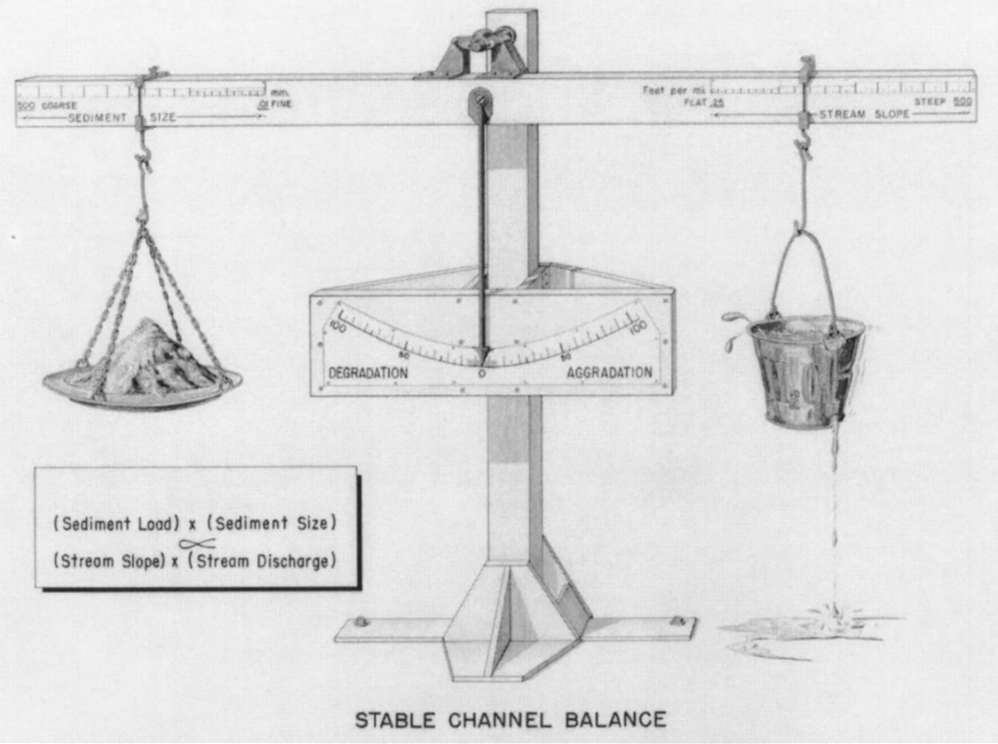 Lane’s (and Borland’s) Balance:  Lane’s (1955) mathematical relationship between available sediment and available energy was succinctly illustrated as a literal balance by Borland (1960)
[Speaker Notes: Lane’s balance. One of the most recognized conceptual models in geomorphology. Reproduced with permission from Borland, 1960.]
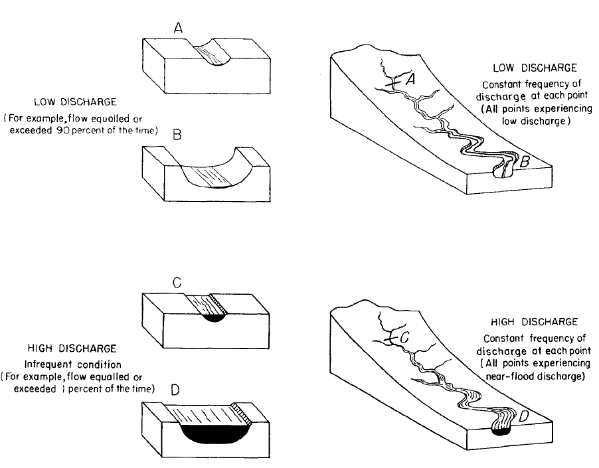 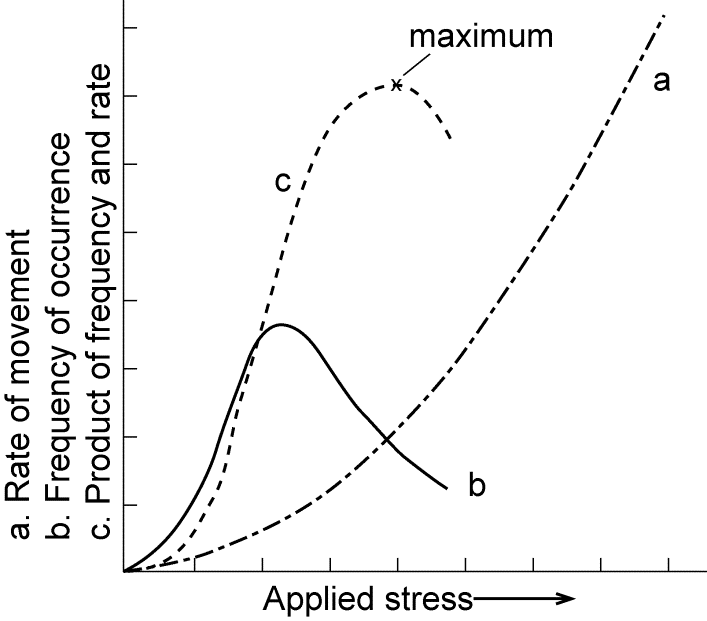 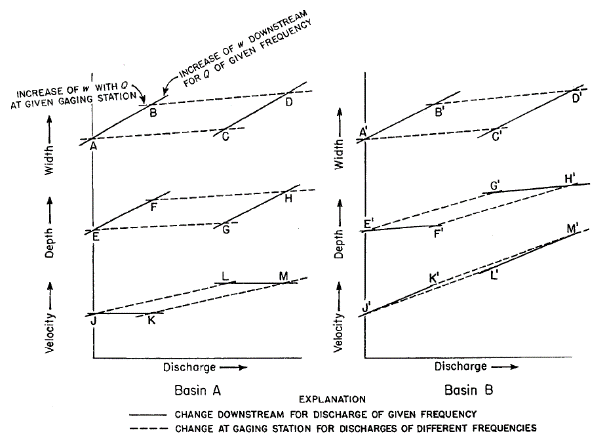 Frequency and Magnitude of Geomorphic Processes
(Wolman & Miller, 1960)
Analysis of Hydraulic Geometry
(Leopold & Maddock, 1953)
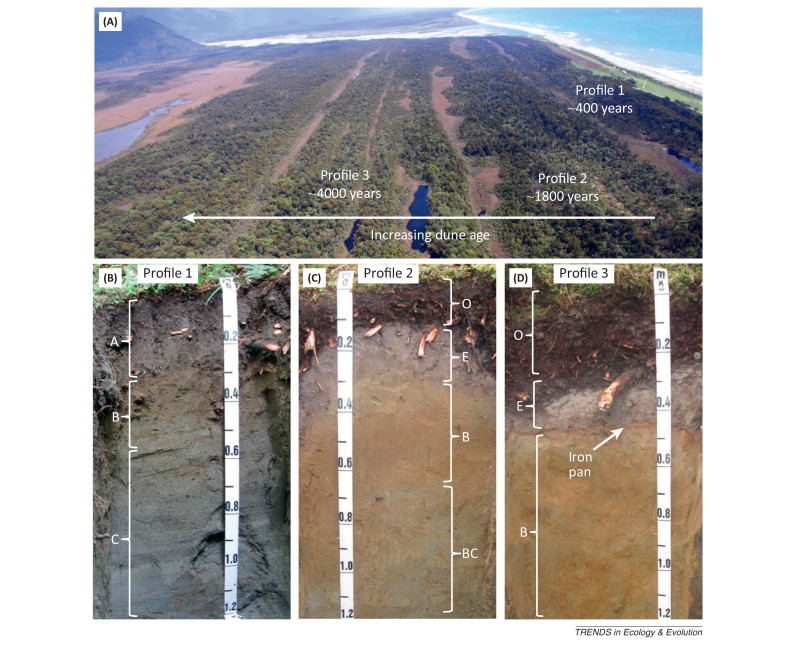 Increasing dune age
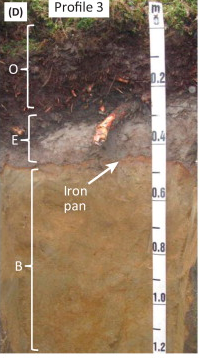 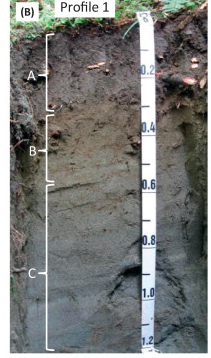 Soil Chronosequence
Haast, New Zealand; Laliberte et al., 2013
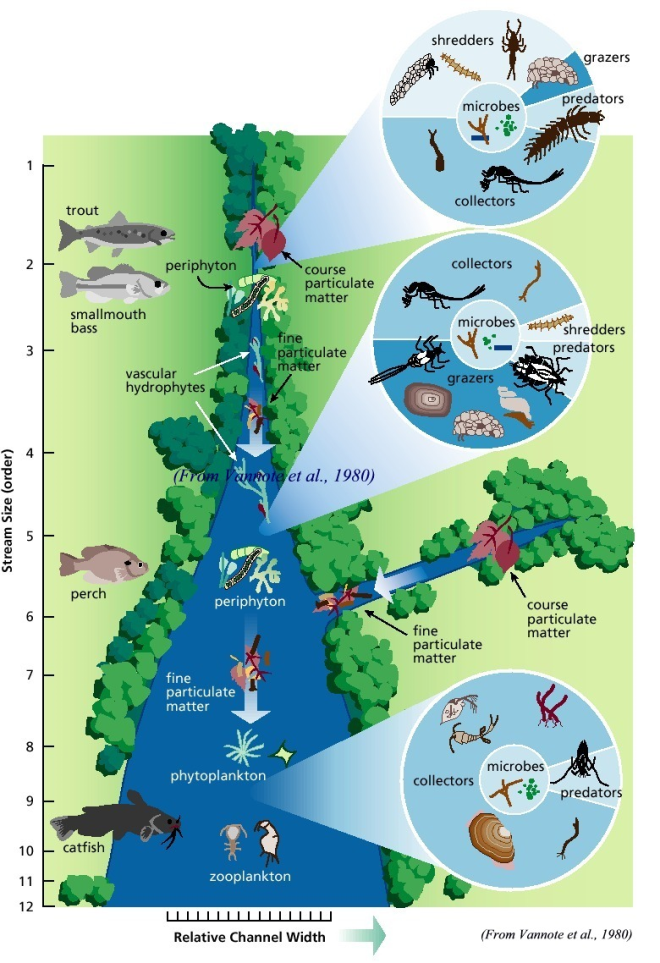 Primary succession (after Clements)
River Continuum Concept
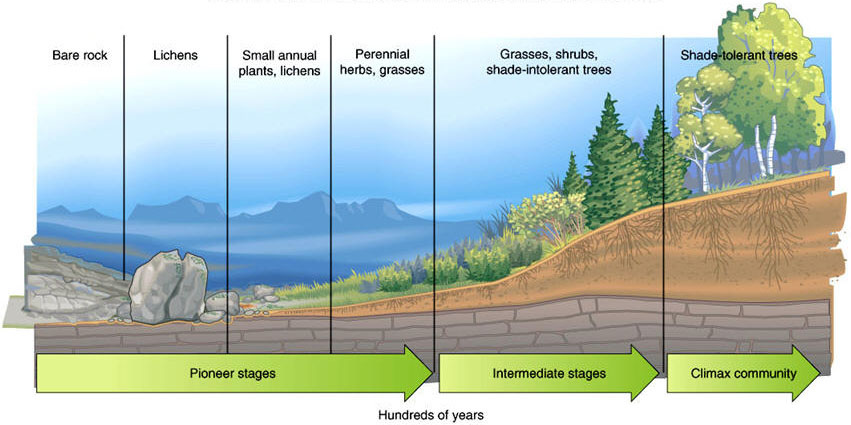 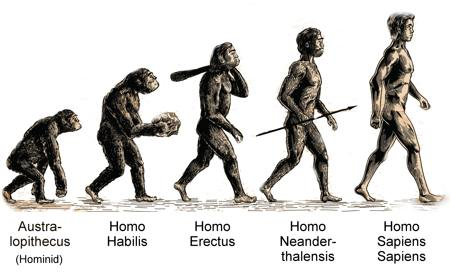 Primate succession
Vannote et al., 1980
Discontinuity
noun dis·con·ti·nu·ity \(ˌ)dis-ˌkän-tə-ˈnü-ə-tē, -ˈnyü-\ 

: the quality or state of not being continuous 
: lack of continuity 
: a change or break in a process
Discontinuities relevant to fluvial geomorphology
Spatial arrangement/singular events
Processes or process domains
Physical dynamics (changes in state)
Knickpoints
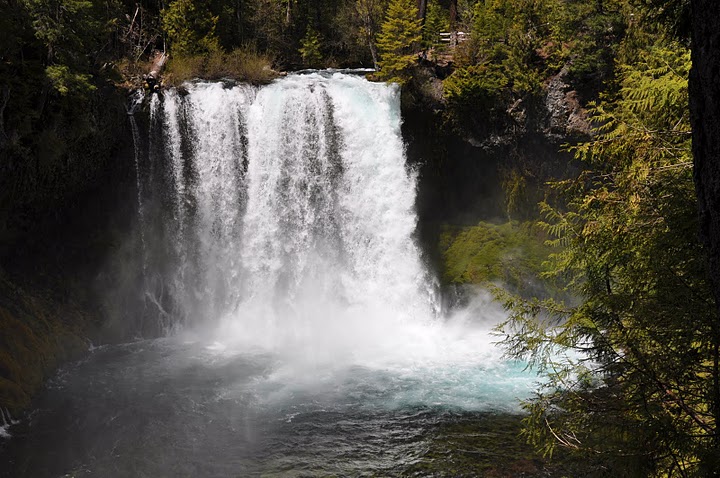 Lyell (1830); Davis (1884)
Niagara Falls,
Canada/US
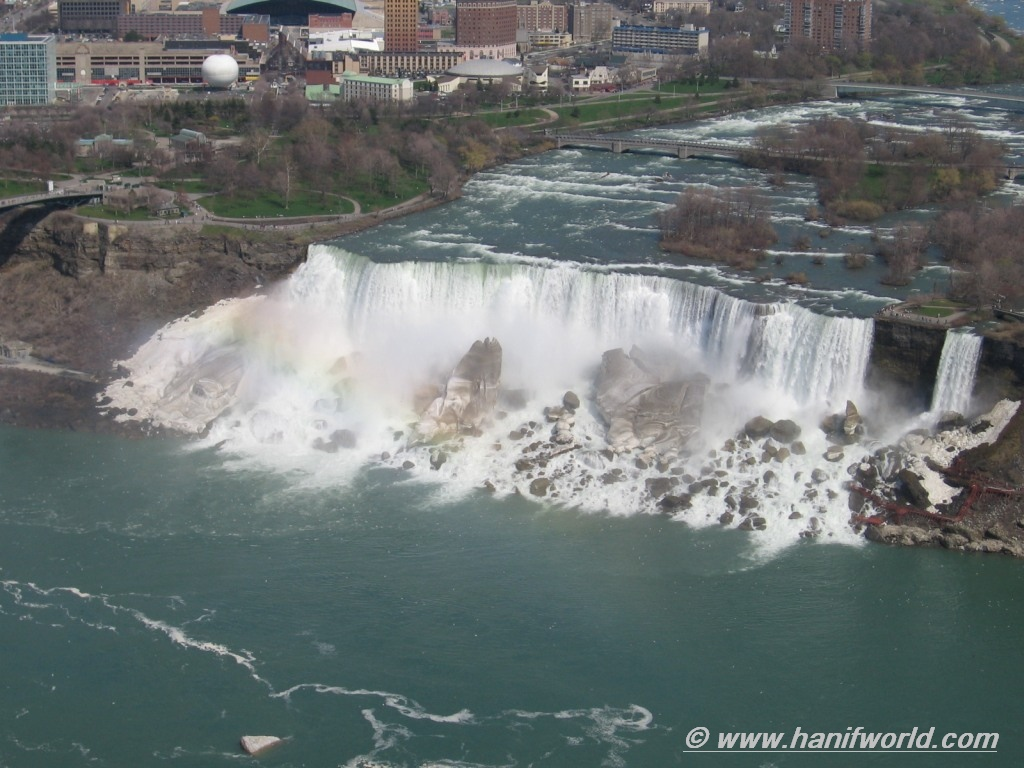 Koosah Falls
McKenzie River, Oregon
Dams
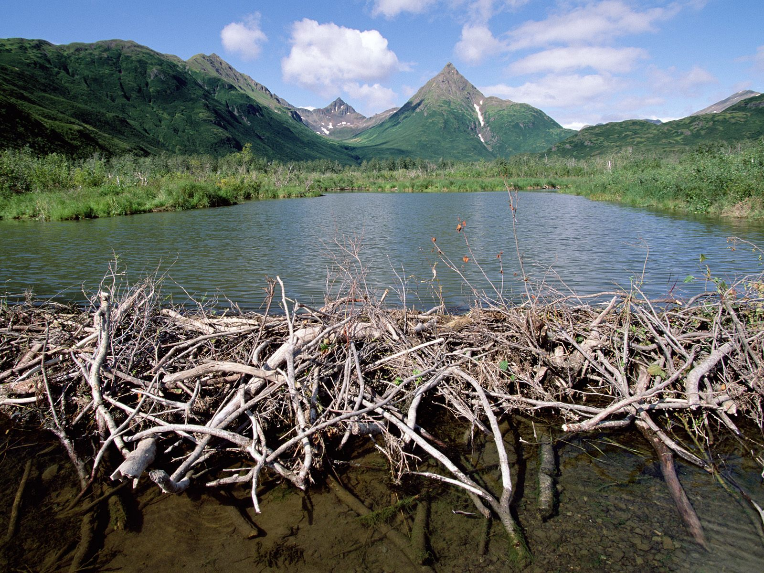 Hoover Dam
Colorado River, Nevada
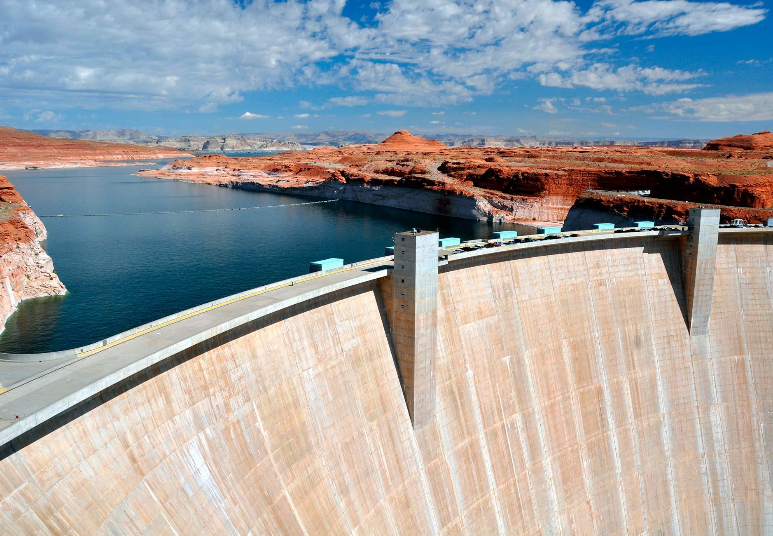 Beaver Dam
Tikchik State Park, Alaska
[Speaker Notes: https://tempethoughts.files.wordpress.com/2011/10/beaver-dam-tikchik-state-park-alaska.jpg]
Extrafluvial Perturbations
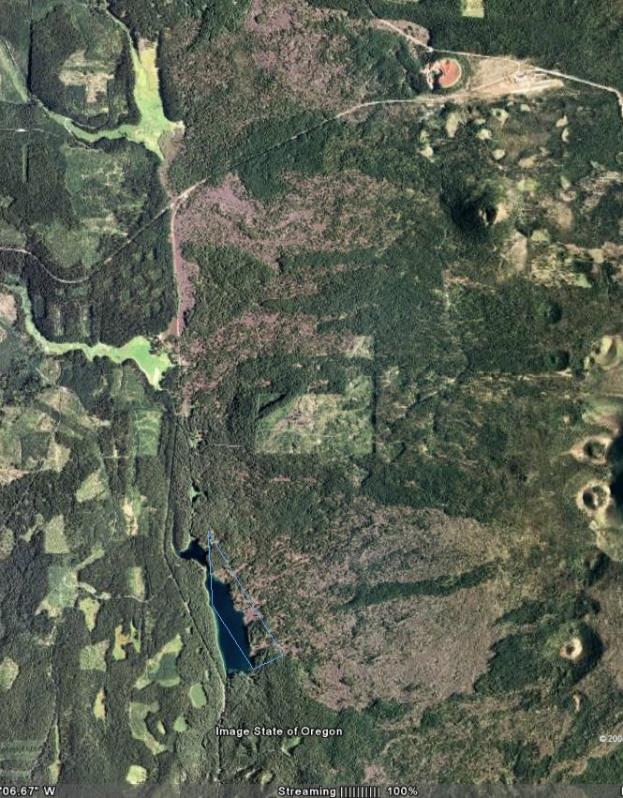 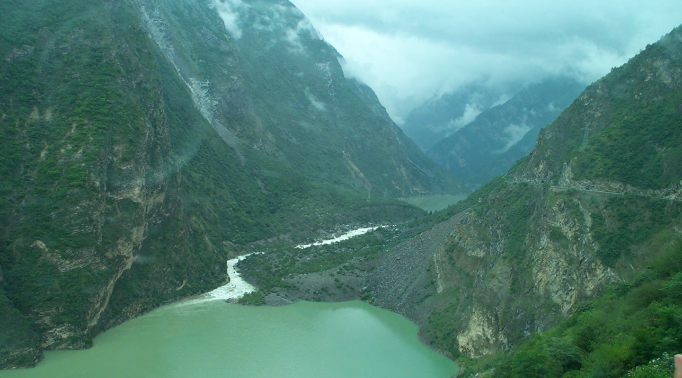 Lava dam
Landslide dam
Lava dam
Upper Min Jiang River, China
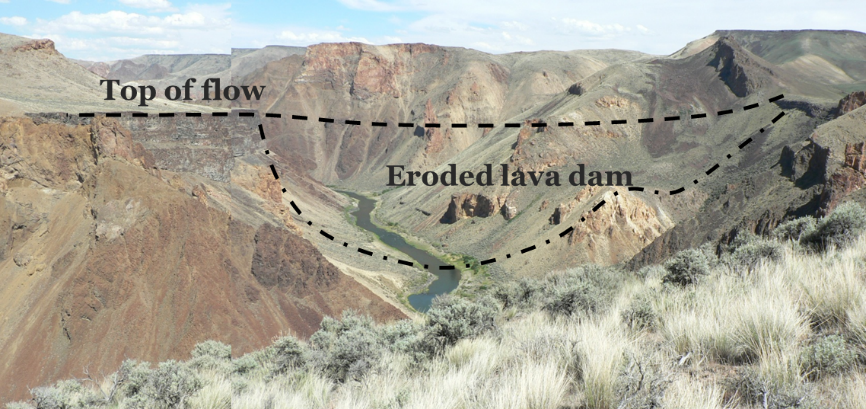 Lava dam
Upper McKenzie River Oregon
Owyhee River, Oregon
Tributary Junctions
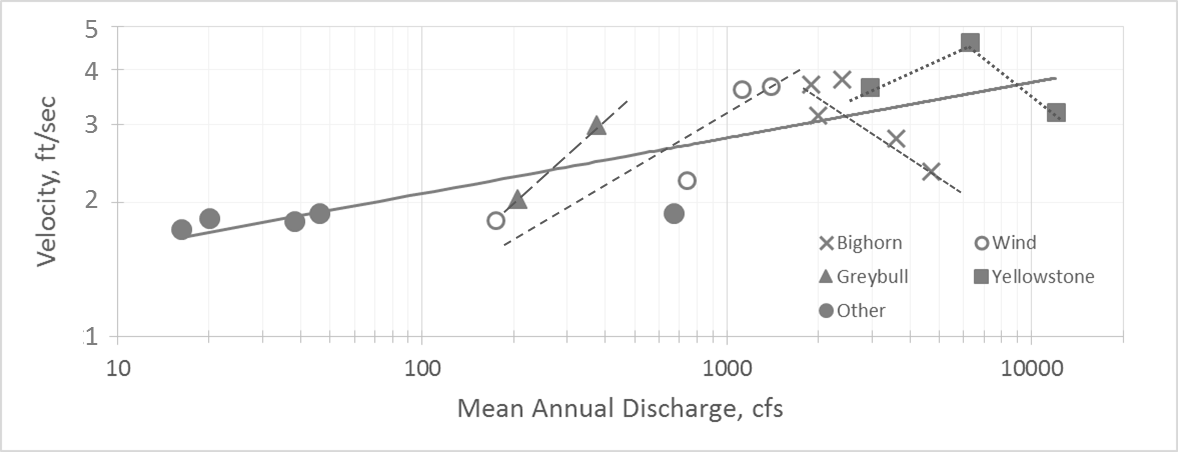 Downstream hydraulic geometry relation for velocity for selected rivers, after Mackin (1963). Note non-uniform and opposite trending relations between velocity and discharge (Grant et al., this paper)
Tributary Junctions
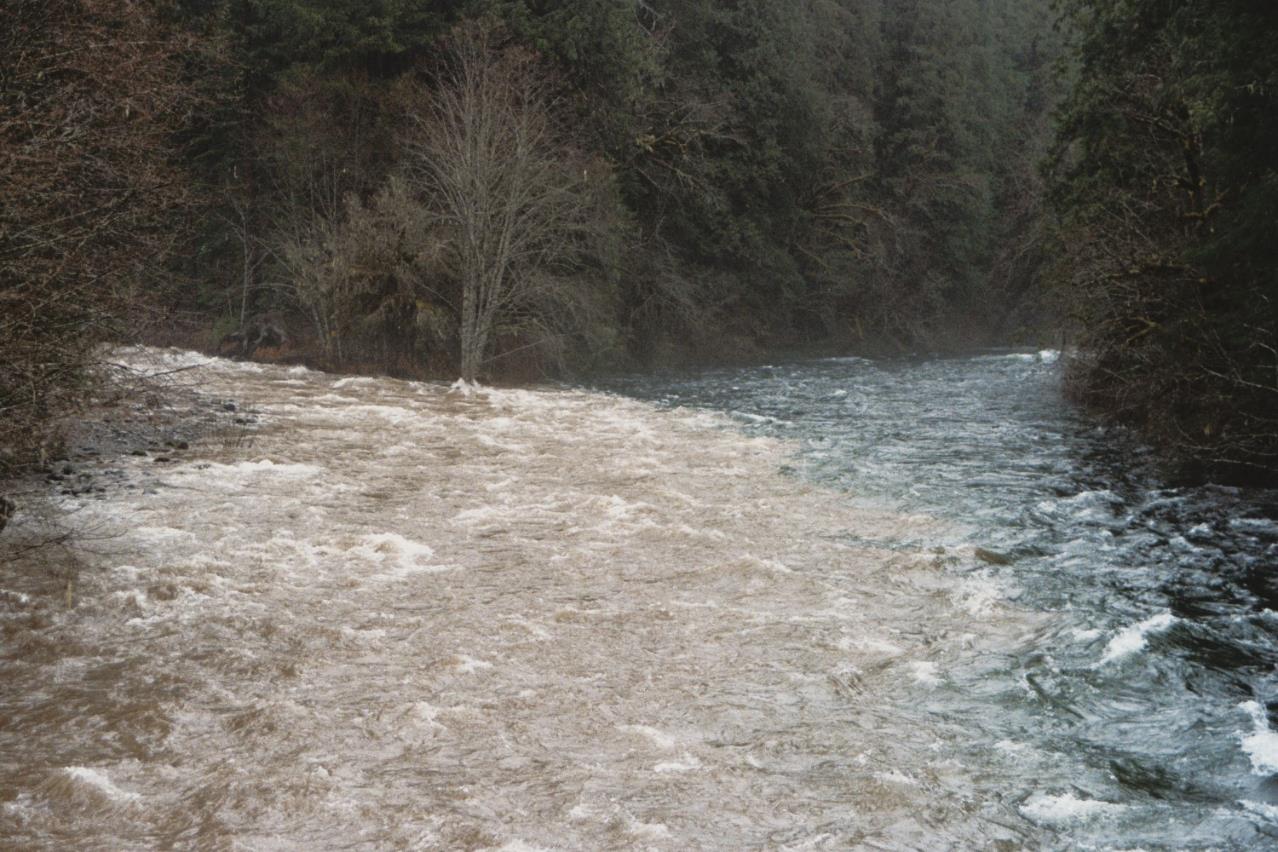 Mainstem
(crystal clear)
Tributary
(muddy)
Channel Units
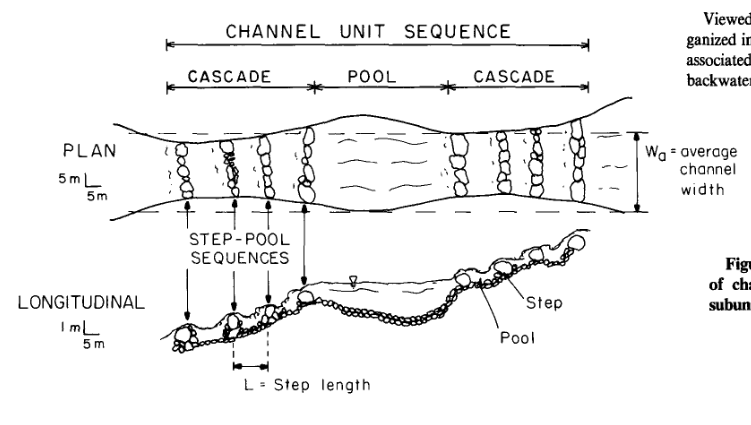 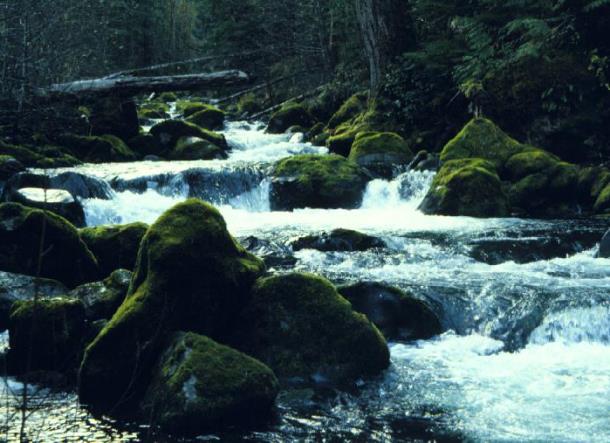 Grant et al., 1990
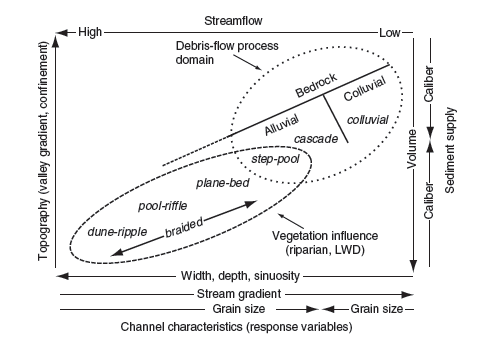 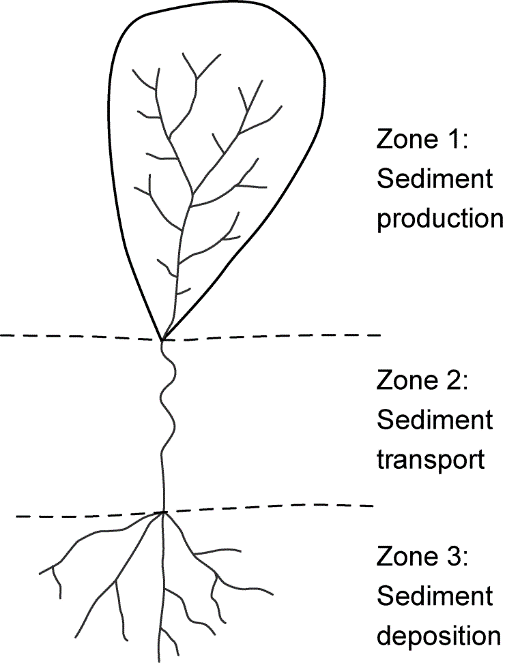 Montgomery  & Buffington, 1997
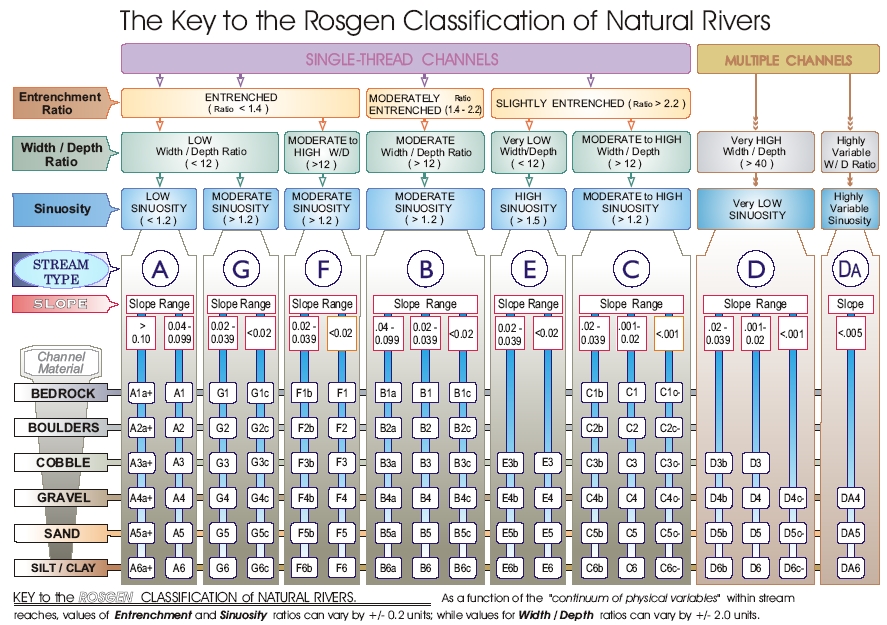 Upstream Controls
(climate, diastrophism, land-use)








Downstream 
Controls 
(base level, diastrophism)
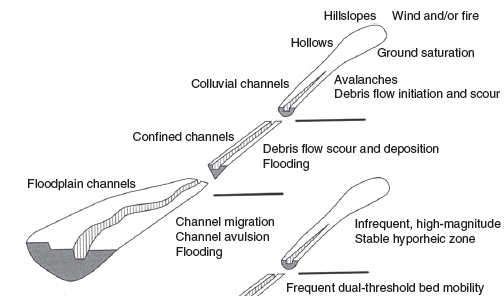 Montgomery , 1999
The Fluvial System
 (Schumm, 1977)
[Speaker Notes: Schumm’s model of the fluvial system. Schumm (1977).]
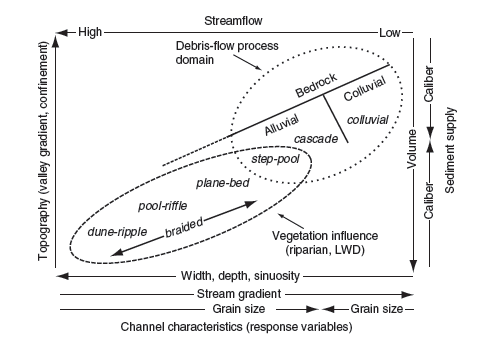 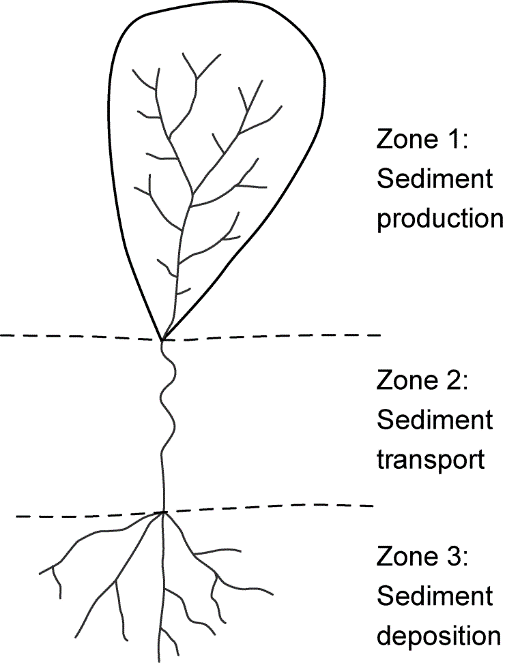 Montgomery  & Buffington, 1997
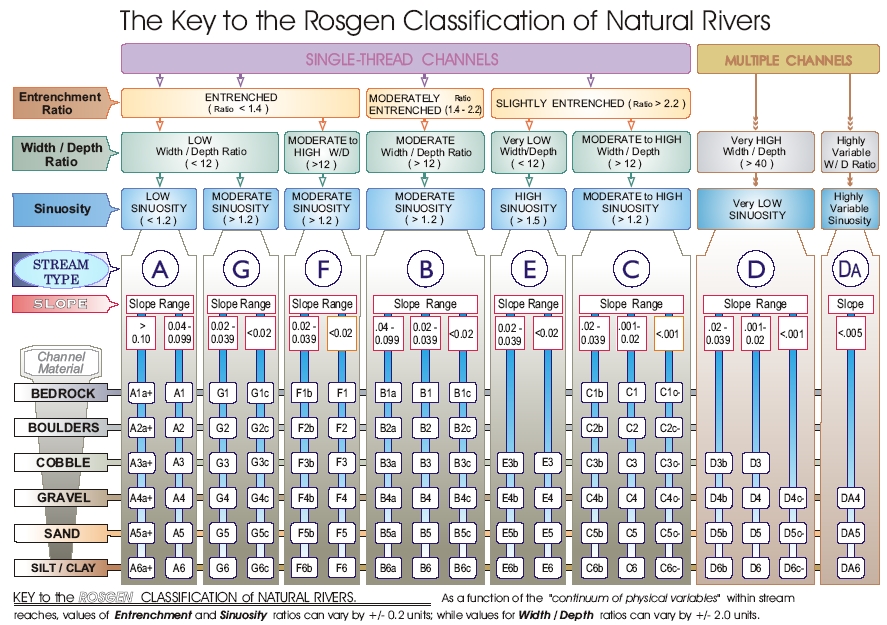 Upstream Controls
(climate, diastrophism, land-use)








Downstream 
Controls 
(base level, diastrophism)
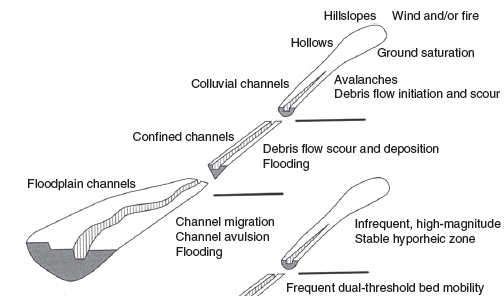 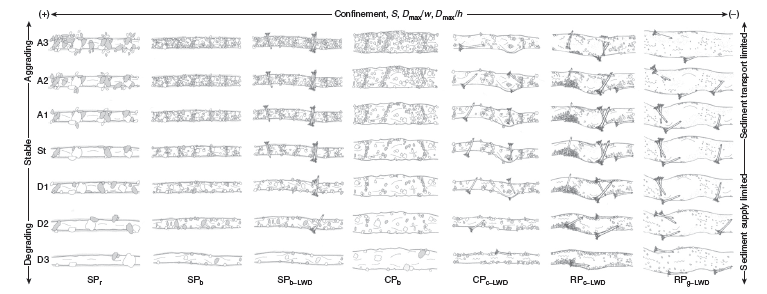 Montgomery , 1999
FPC, 1996
[Speaker Notes: Schumm’s model of the fluvial system. Schumm (1977).]
Discontinuity
noun dis·con·ti·nu·ity \(ˌ)dis-ˌkän-tə-ˈnü-ə-tē, -ˈnyü-\ 

: the quality or state of not being continuous 
: lack of continuity 
: a change or break in a process
Discontinuities relevant to fluvial geomorphology
Spatial arrangement/singular events
Processes or process domains
Physical dynamics (changes in state)
Dynamic Equilibrium and Thresholds 
Alternative models for characterizing the evolution of geomorphic systems over time
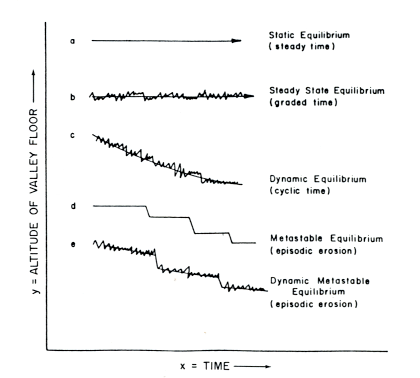 Schumm, 1977
Thresholds of Bedrock Erosion
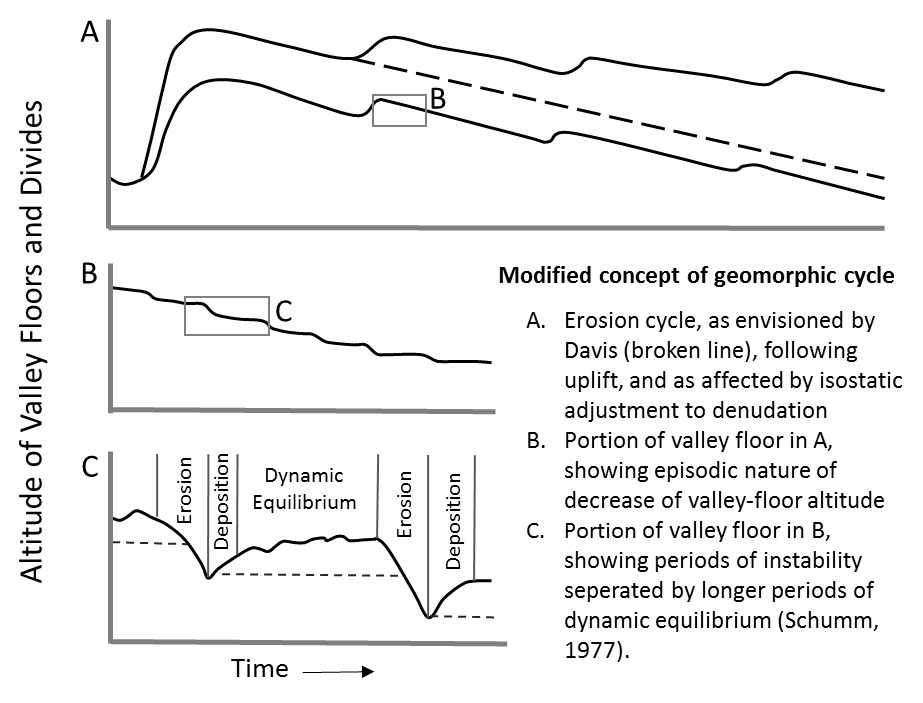 Alternate models of landscape evolution showing both continuous (dynamic equilibrium) and threshold-punctuated evolutionary trajectories. After Schumm (1979). (Grant et al., this paper)
Gravel/Sand Transition
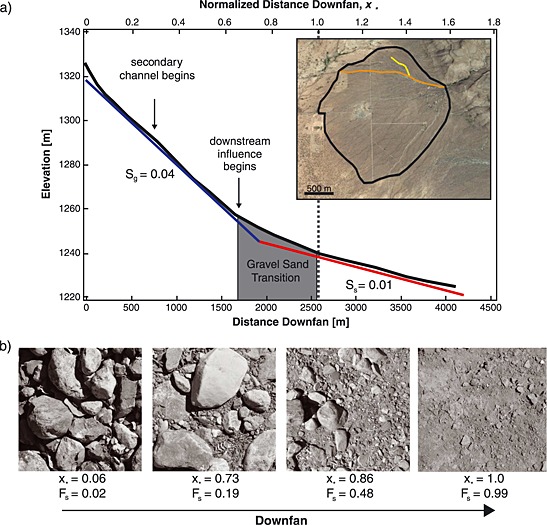 Dog Canyon alluvial fan, New Mexico; Miller et al., 2014
[Speaker Notes: https://www.researchgate.net/figure/267103573_fig2_Figure-1-Dog-Canyon-alluvial-fan-a-Main-channel-profile-from-smoothed-DGPS-data-The]
Alluvial/Bedrock Channel
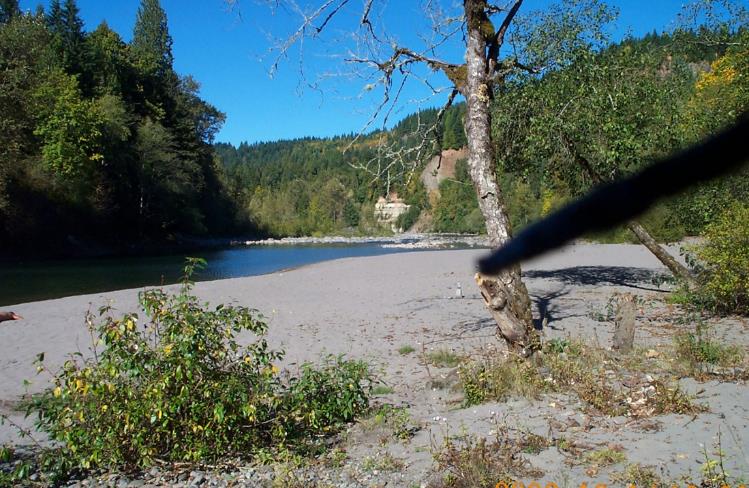 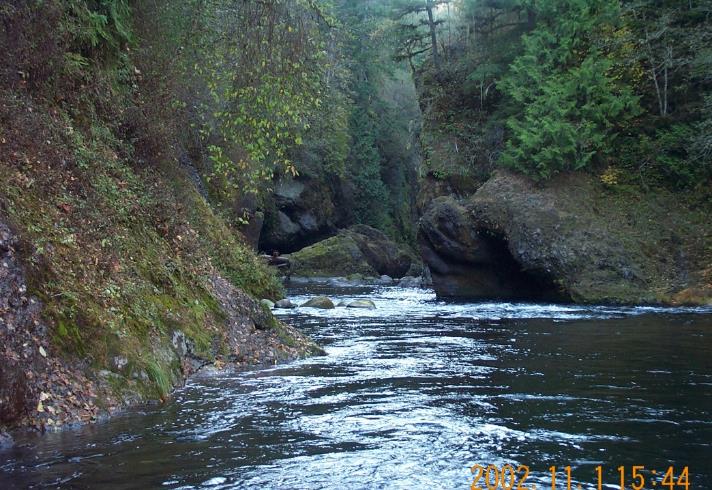 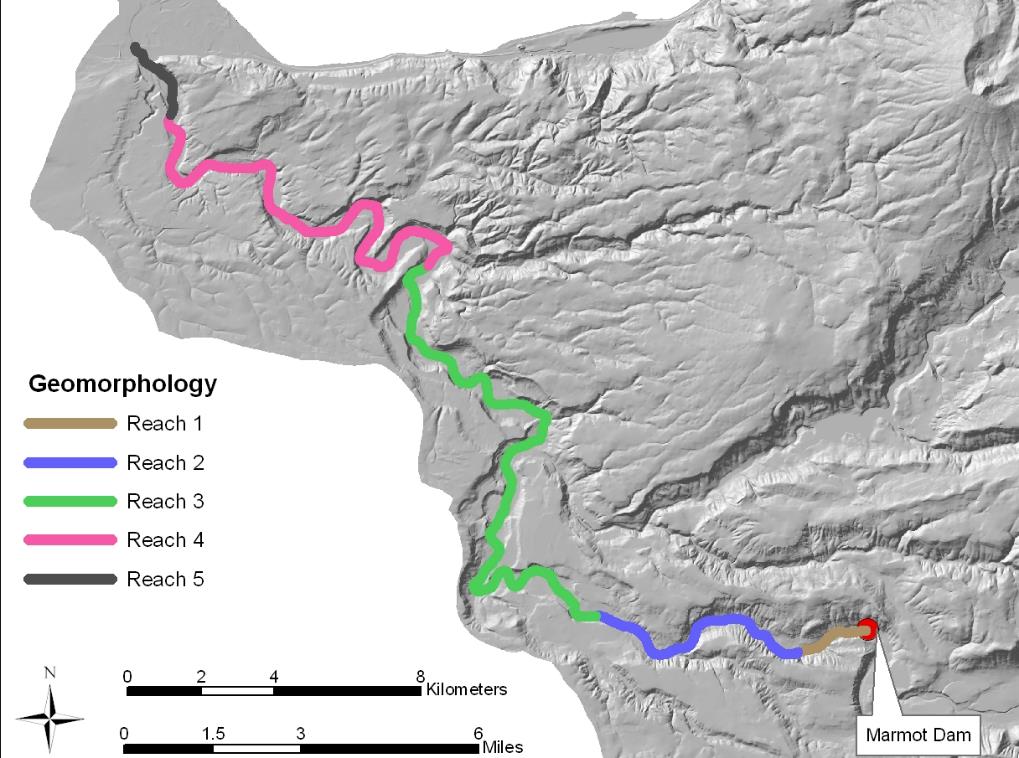 Sandy River Oregon
G. Stewart unpublished
Thresholds of channel incision
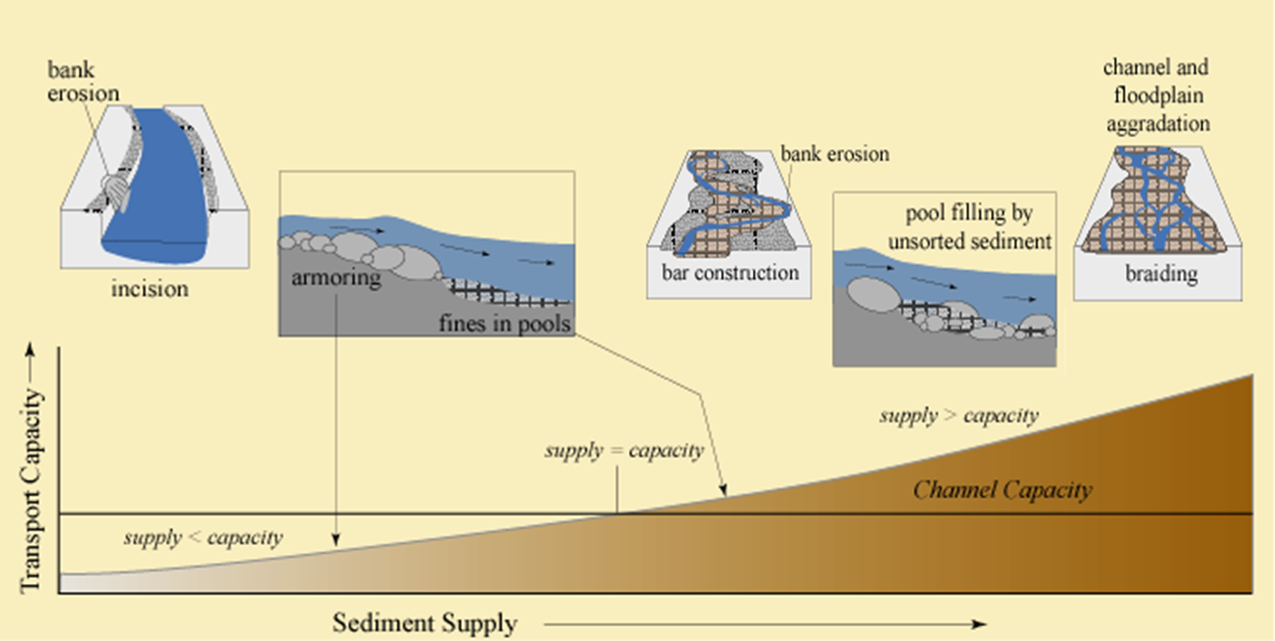 Grant et al., 2003
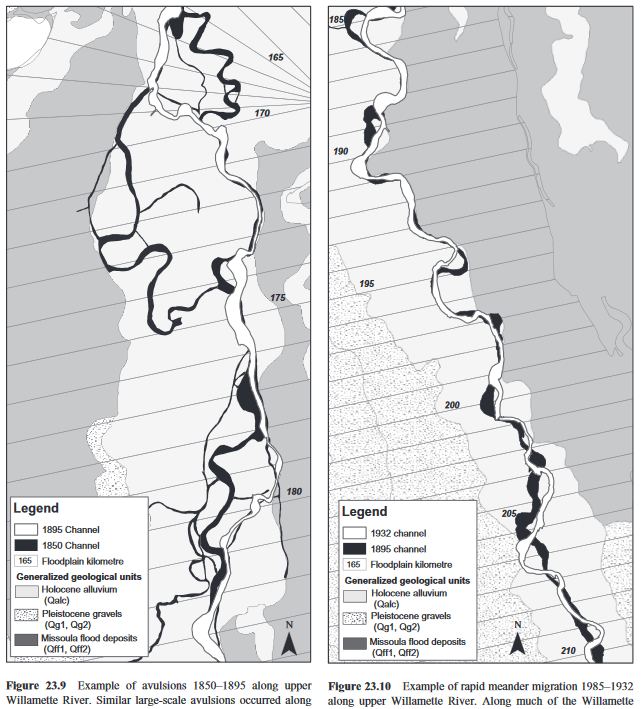 Rapid changes of channel pattern
Avulsion
1850 to 1895
Migration 1895 to 1932
Upper Willamette River 
Oregon
Wallick et al., 2008
Bed material entrainment
Anderson Creek, Oregon 
Video: L. Hempel
Discontinuity
noun dis·con·ti·nu·ity \(ˌ)dis-ˌkän-tə-ˈnü-ə-tē, -ˈnyü-\ 

: the quality or state of not being continuous : lack of continuity 
: a change or break in a process
Discontinuities relevant to fluvial geomorphology
Spatial arrangement/singular events
Processes or process domains
Physical dynamics (changes in state)
Sub- to super critical flow
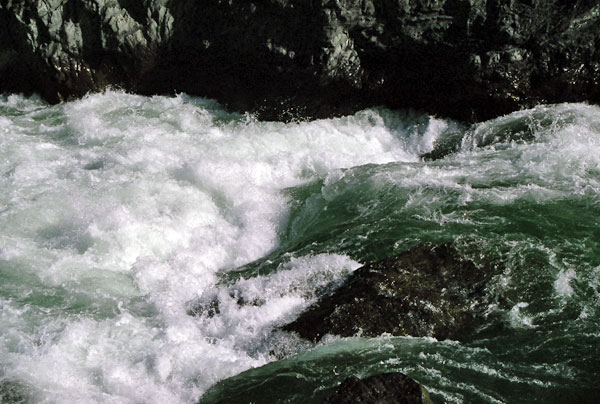 direction of flow
Sub-critical
Fr <1
Sub-critical
Fr <1
Super critical
Fr >1
Hydraulic jump
Critical
Fr =1
(rock)
Green Wall Rapid, Illinois River, Oregon
Turbulence
Incropera & DeWitt (2007)
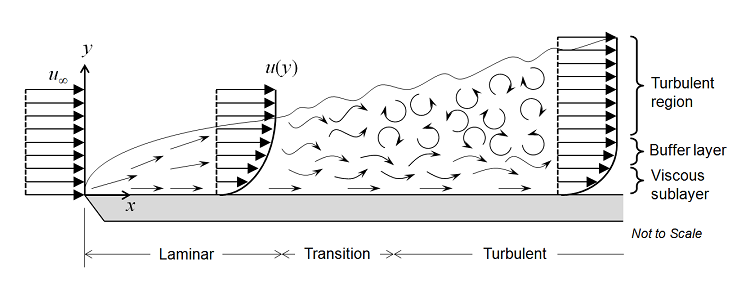 Cavitation
http://www.whirlwindi.nl/files/cavitation_bg.jpg
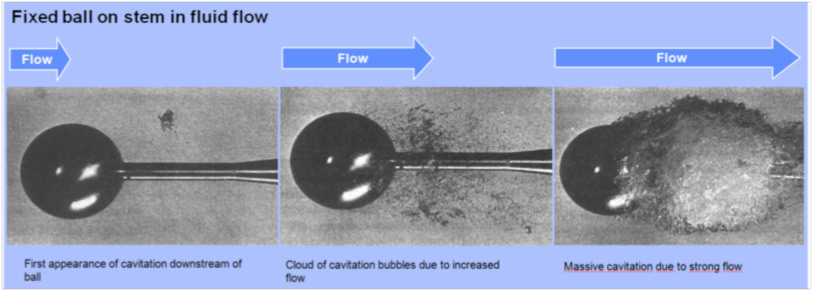 [Speaker Notes: Laminar/turbulent: https://scienceofdoom.com/2011/01/02/heat-transfer-basics-convection-part-one/]
Discontinuity
noun dis·con·ti·nu·ity \(ˌ)dis-ˌkän-tə-ˈnü-ə-tē, -ˈnyü-\ 

: the quality or state of not being continuous 
: lack of continuity 
: a change or break in a process
Other examples of discontinuous thinking
Patch Dynamics
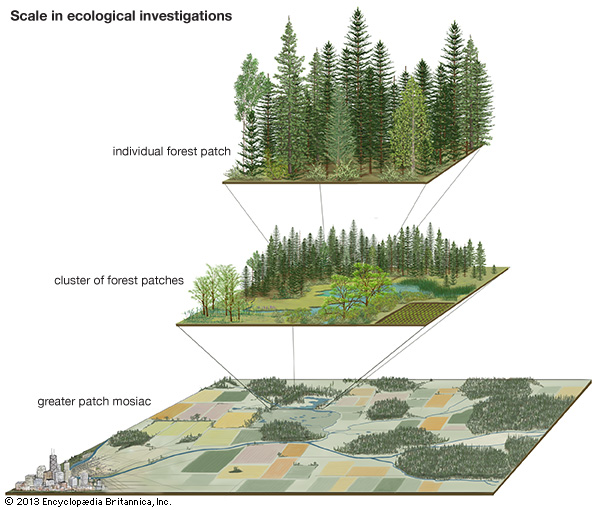 [Speaker Notes: https://www.britannica.com/science/patch-dynamics]
Disturbance ecology
One month after Hayman Fire (2002) photo: M.Kaufmann
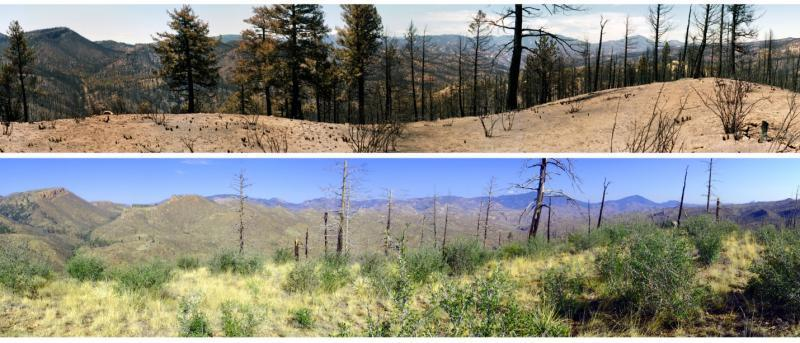 Ten years later (2012) photo: P.Fornwalt
95 mi SW of Denver, Colorado (USDA Forest Service)
Punctuated equilibruim
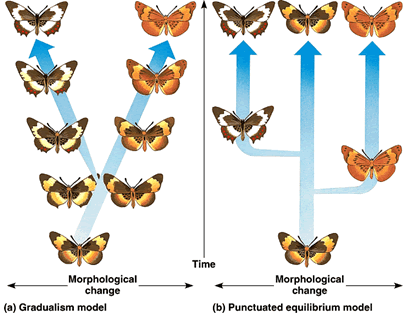 Bringing it all together
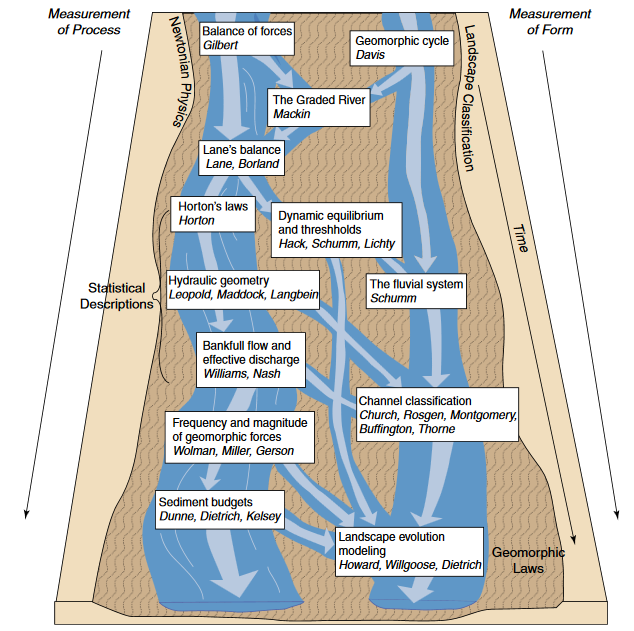 Braided river of concepts and conceptual models in fluvial geomorphology (Grant et al., 2013)
Bringing it all together
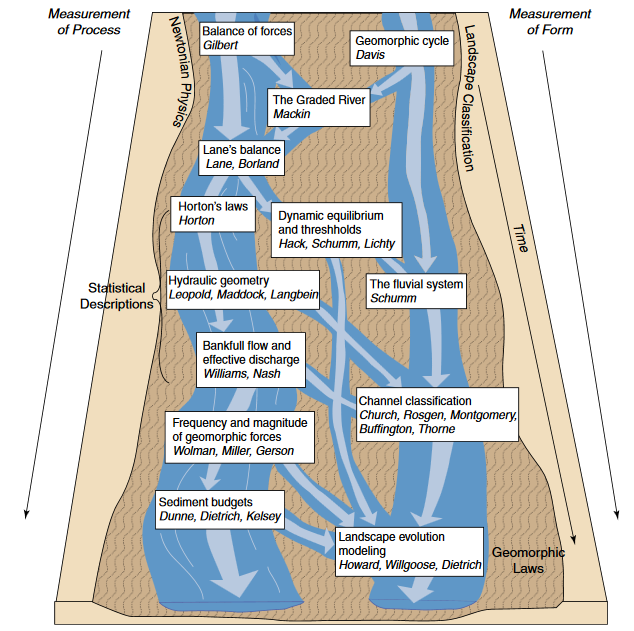 continuous
discontinuous
both
Braided river of concepts and conceptual models in fluvial geomorphology (Grant et al., 2013)
Landscape Evolution
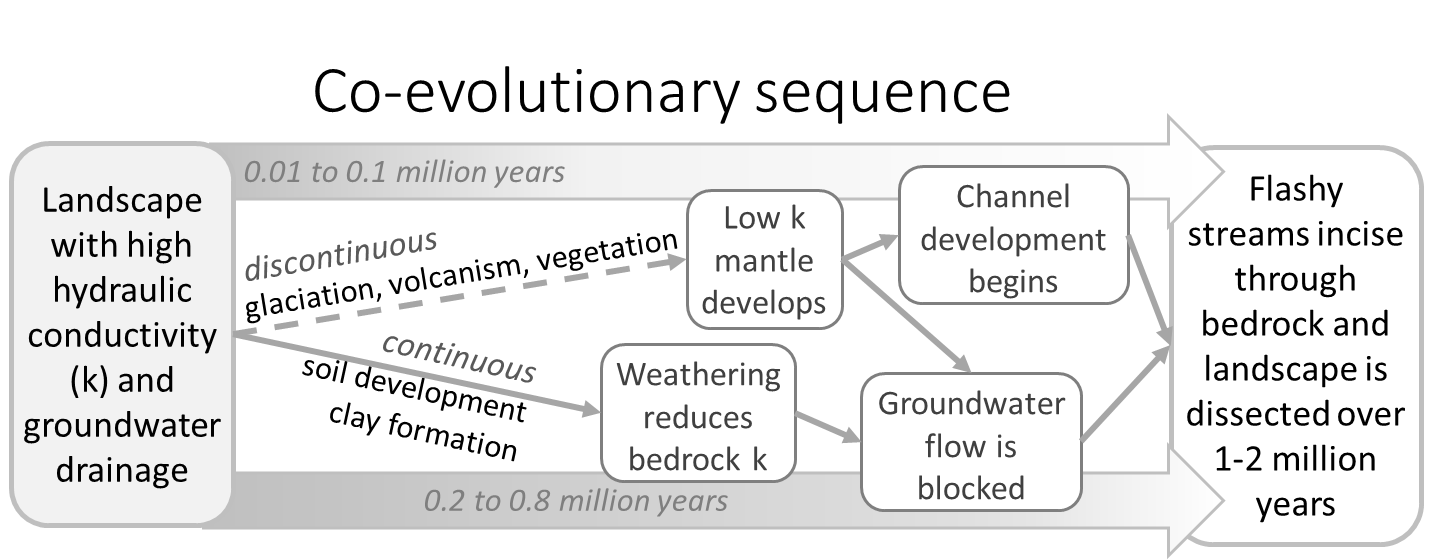 Proposed trajectory for development of drainage density in the Oregon Cascades, after Jefferson (2006). Note that both continuous and discontinuous processes are actors in this scenario. While the continuous processes may take hundreds or thousands of years to play out, discontinuous processes acting over a much shorter timescales can jump start or accelerate the evolutionary sequence. (Grant et al., this paper)
Time, Space and Causality in Geomorphology
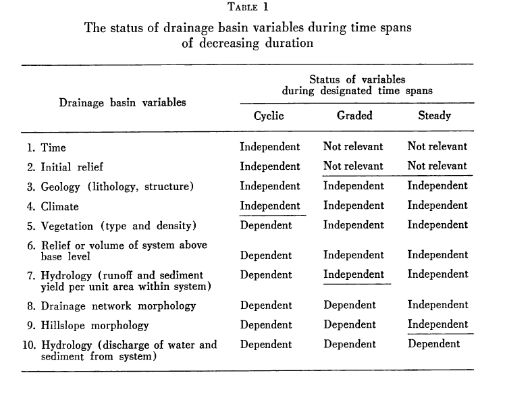 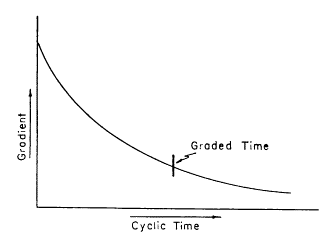 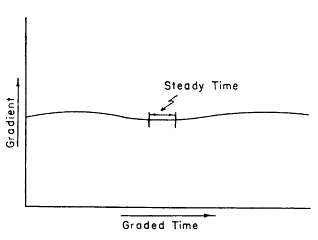 Schumm & Lichty, 1965
Time, Space and Causality in (Dis)continuity
Grant et al., yesterday
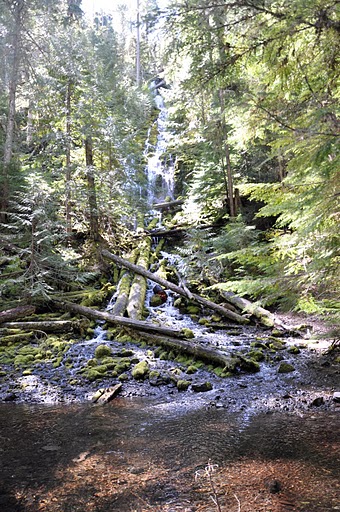 G.Grant, J.O’Connor, and E.Safran Excursions in (dis)continuity http://dx.doi.org/10.1016/j.geomorph.2016.08.033
The End
Proxy Falls 
Lost Creek, Oregon
Discontinuity is a geologic fact of fluvial life…deal with it!
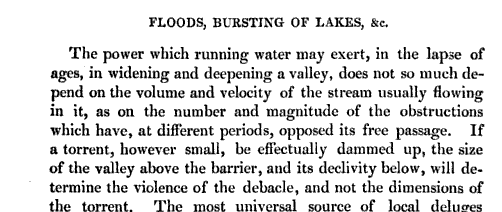 Lyell, 1830. Principles of Geology
Knickpoints
“At the end of the Glacial period, while the streams well south of the ice limits were still persevering in their perfect ways, those on the glaciated area often found that much of their previous work was lost and had to be done over again. As fast as the ice melted back, the rivers took possession of the country, and while the larger and stronger ones in nearly all cases found escape along their accustomed channels, many of the smaller streams were quite bewildered, and lost their way among the heaps and sheets of drift that masked their old valleys, and had to settle down as best they might on the lowest ground they could find. They were restrained in lakes and ponds behind drift barriers, and were turned aside from a life of comparative ease in their well prepared old channels to an age of hard work in active rock cutting-and here we now see them, just accommodated to their new lines of life.”
					William Morris Davis (1884)